mevB‡K AvšÍwiK
ï‡f”Qv
Dc¯’vcbvq

dv‡Zgv Av³vi
mnKvix wkÿK
‰gkv`x miKvwi cÖv_wgK we`¨vjq
m`i Dc‡Rjv, Pvu`cyi|
†kÖwY : Z…Zxq
 
welq : cÖv_wgK MwYZ
 
Aa¨vq- 7
 
cvV : evsjv‡`kx gy`ªv I †bvU
wkLb dj
ˆ`bw›`b Rxe‡b evsjv‡`kx gy`ªv ev †bvU wPwýZ Ki‡Z cvi‡e ev ev¯Íe Rxe‡b Gi e¨envi Ki‡Z cvi‡e|
DcKiY
ev¯Íe evsjv‡`kx gy`ªv
cÖ`k©b
DcKiY t
Aa©ev¯Íe evsjv‡`kx gy`ªv
DcKiY t
Aa©ev¯Íe evsjv‡`kx †bvU
wP‡Îi gva¨‡g
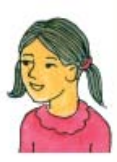 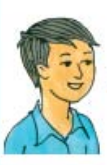 Zv‡`i m¤úK© †`wL
cqmv I UvKvi g‡a¨ m¤úK© wK?
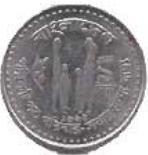 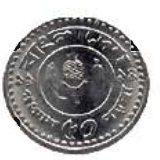 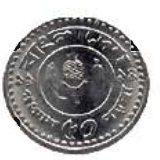 I
GK‡Î
+
=
50 cqmv
50 cqmv
1 UvKv
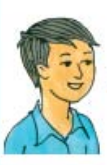 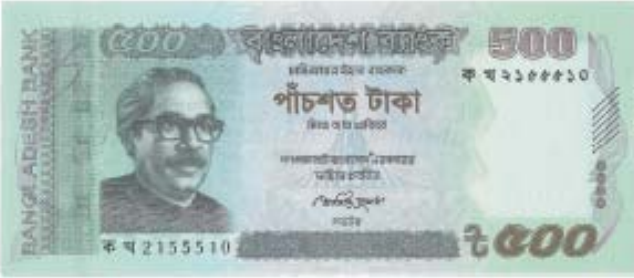 100 cqmv n‡”Q 1 UvKv mgg~‡j¨i! 
Kv‡RB GB wnmve Lye mnR|
wb‡Pi †ÿ‡Î Kxfv‡e n‡e?
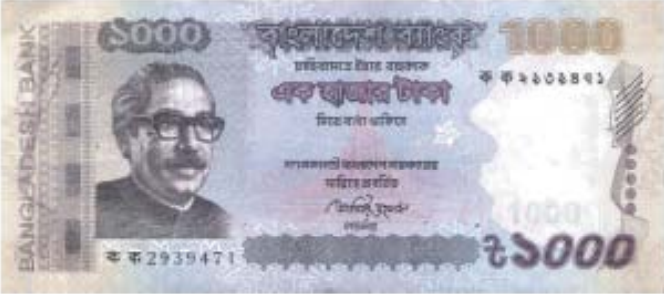 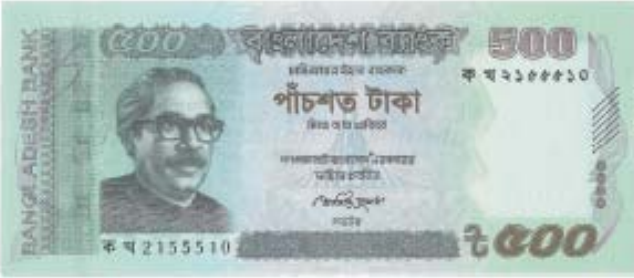 wnmve Kwi
5 cqmv
+
5 cqmv
+
2 UvKv
=
2 UvKv  40 cqmv
25 cqmv
5 cqmv
+
+
g~j¨vqb
10 cqmv
+
1 cqmv
+
50 cqmv
+
2 UvKv
+
10 UvKv
=
25 cqmv
+
50 cqmv
+
50 cqmv
+
10 UvKv
+
50 UvKv
=
evwoii KvR
†hvM Kwi :
125  UvKv 	58 cqmv
 57   UvKv 	74 cqmv
+
mevB‡K ab¨ev`